Návrh kombinačních logických obvodů
Postup
Slovní zadání 
Popis obvodu  - pravdivostní tabulka, mapa, Booleovská formule
Minimalizace
Implementace obvodu 
Ověření činnosti obvodu
Příklad
Navrhněte logický obvod, který bude mít tři vstupy a, b, c a dva výstupy p, q. Obvod bude na výstupu p indikovat, zda binárně zapsané číslo cba je  liché, a na výstupu q,  zda je menší než 5.
2. Popis obvodu pravdivostní tabulkou
Minimalizace funkce p
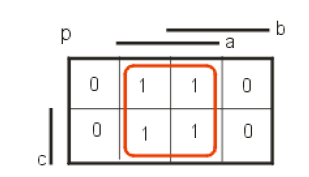 p (a,b,c) = a
Minimalizace funkce q
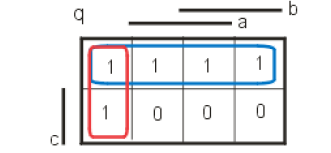 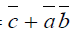 q (a,b,c) =
Realizace funkce p
a                               p
Realizace funkce q pomocí hradel NAND
Funkce je po minimalizaci vyjádřena
Provedeme dvojí negaci q = 
Podle De Morganova pravidla pro negaci součtu
Odstranění dvojí negace 

Realizační obvod
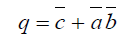 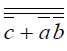 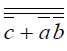 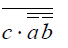 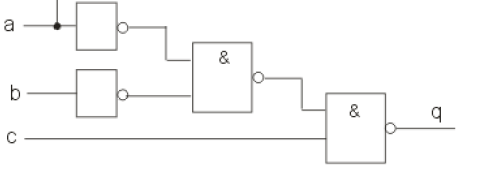 Obvod realizující funkce p a q
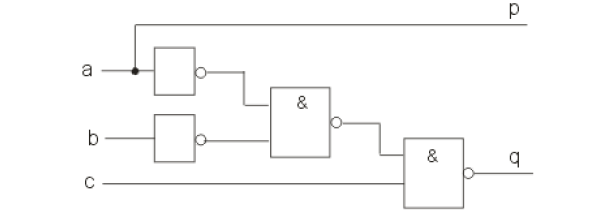 Testování obvodu
5 → c=1,b=0,a=1 → p=1, q=0 → OK
Atd.
Ještě jeden příklad
Navrhněte obvod, který bude pro 4 proměnné indikovat minimálně dvě jedničky následující za sebou. Obvod realizujte pomocí hradel NAND.
Pravdivostní tabulka
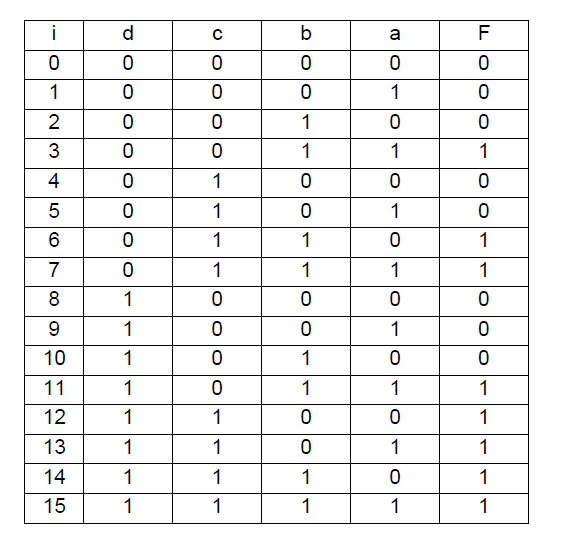 Karnaughova mapa
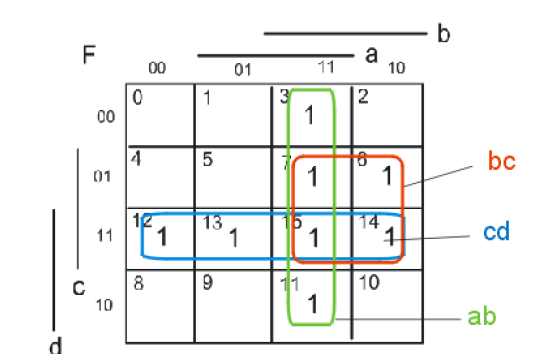 Úprava funkce
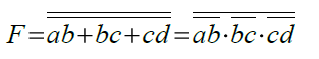 Výsledný obvod
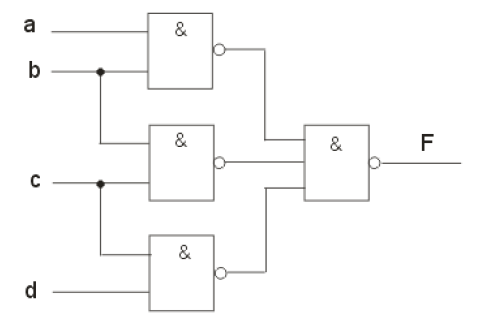 Testování
Například 11 → d=1,c=0,b=1,a=1 → F=1 → OK
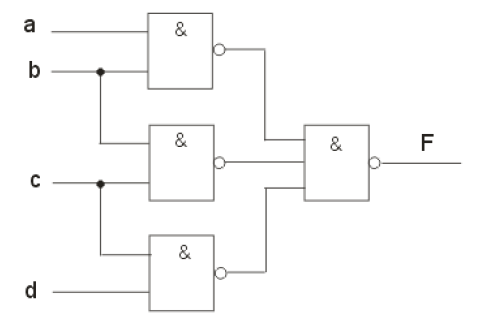 Další příklad
Navrhněte převodník 3-bitového binárního kódu na zobrazení 
hodů kostkou
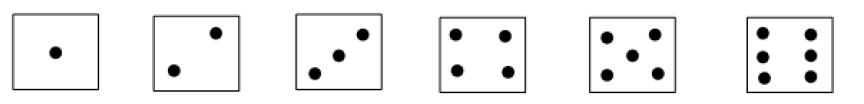 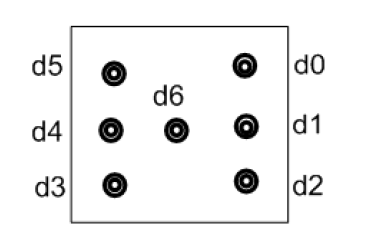 Pravdivostní tabulka
Z tabulky je patrné, že některé LED diody jsou souměrné a svítí současně, např. diody do a d3, d1 a d4 a d2 a d5. Dioda d6 je samostatná. Souměrnost diod zjednoduší zapojení, protože logická funkce bude shodná pro dvojici LED.
Karnaughovy mapy a logické funkce
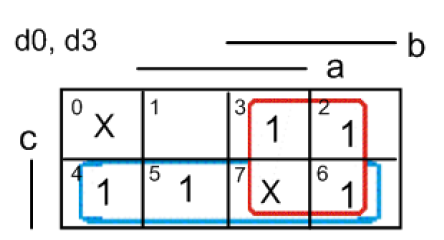 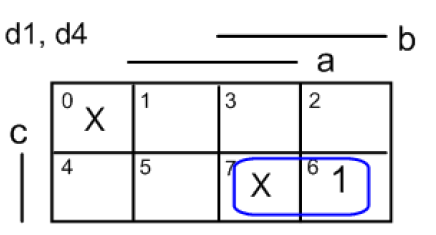 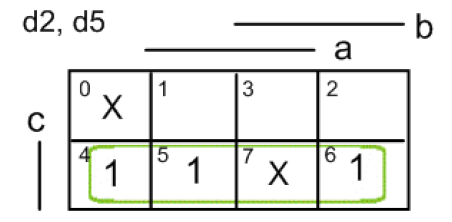 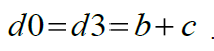 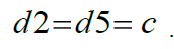 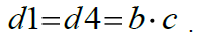 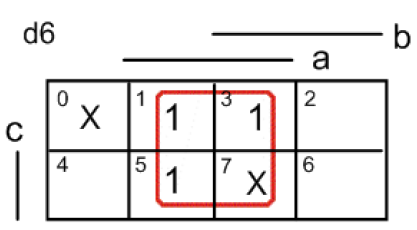 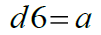 Zapojení a testování
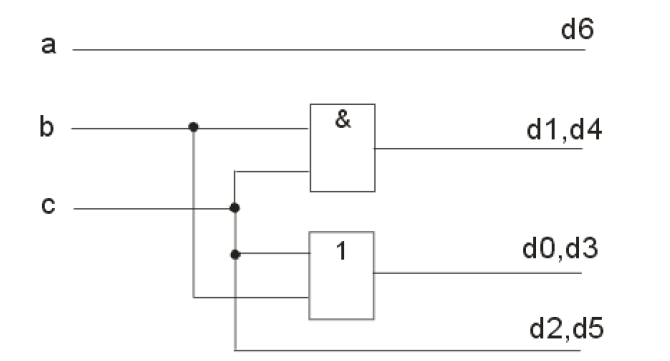 Příklad (další úloha typu Pattern Recognition)
Navrhněte obvod, který bude indikovat posloupnost bitů 101 ve 4-bitových binárních číslech. Obvod realizujte.
Řešení
a
&
b
&
F
c
&
d